The Wisdom
of Agur
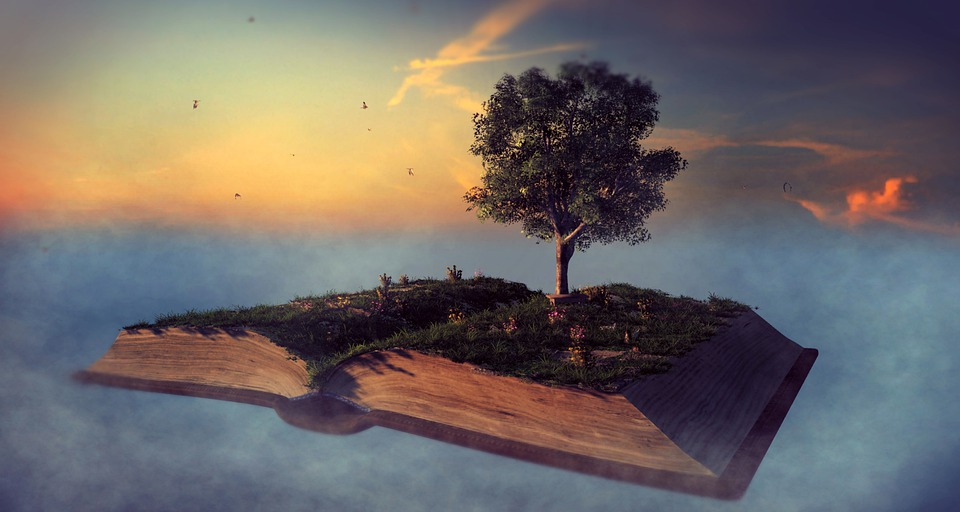 The words of Agur the son of Jakeh, the oracle. The man declares to Ithiel, to Ithiel and Ucal:  (Proverbs 30:1)

Words of a Gatherer, son of an obedient one, the declaration, an affirmation of the man: --I have wearied myself for God, I have wearied myself for God, and am consumed.  (Proverbs 30:1 YLT)

The words of Agur son of Jakeh. The oracle. The man declares, I am weary, O God; I am weary, O God, and worn out.  (Proverbs 30:1 ESV)
Surely I am more stupid than any man, And I do not have the understanding of a man. Neither have I learned wisdom, Nor do I have the knowledge of the Holy One. Who has ascended into heaven and descended? Who has gathered the wind in His fists? Who has wrapped the waters in His garment? Who has established all the ends of the earth? What is His name or His son's name? Surely you know! (Proverbs 30:2-4)
Every word of God is tested; He is a shield to those who take refuge in Him. Do not add to His words Or He will reprove you, and you will be proved a liar. (Proverbs 30:5-6)
Two things I asked of You, Do not refuse me before I die: Keep deception and lies far from me, Give me neither poverty nor riches; Feed me with the food that is my portion, That I not be full and deny You and say, "Who is the LORD?" Or that I not be in want and steal, And profane the name of my God. (Proverbs 30:7-9)